Was ist entrecomp?
01
02
Über mich
Was ich tue
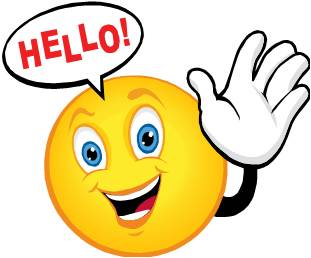 Und ich arbeite bei ...
Mein Name ist ....
03
04
Meine Erfahrung
Meine Arbeit
Meine wichtigsten Fähigkeiten sind ...
Während dieses Kurses dachte ich an ein grünes Unternehmen in ...
01
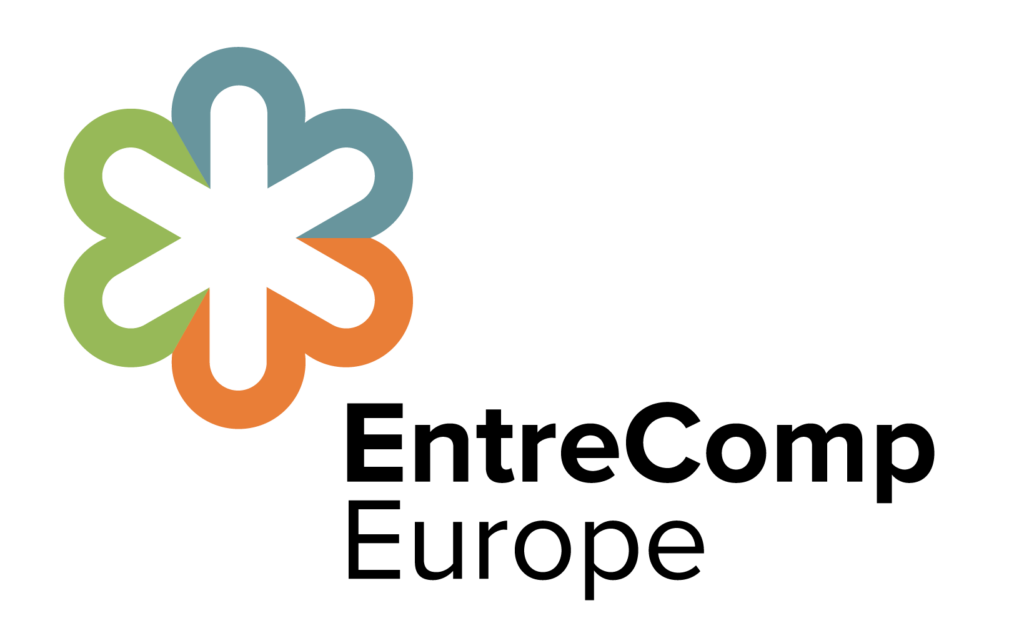 Was ist EntreComp?
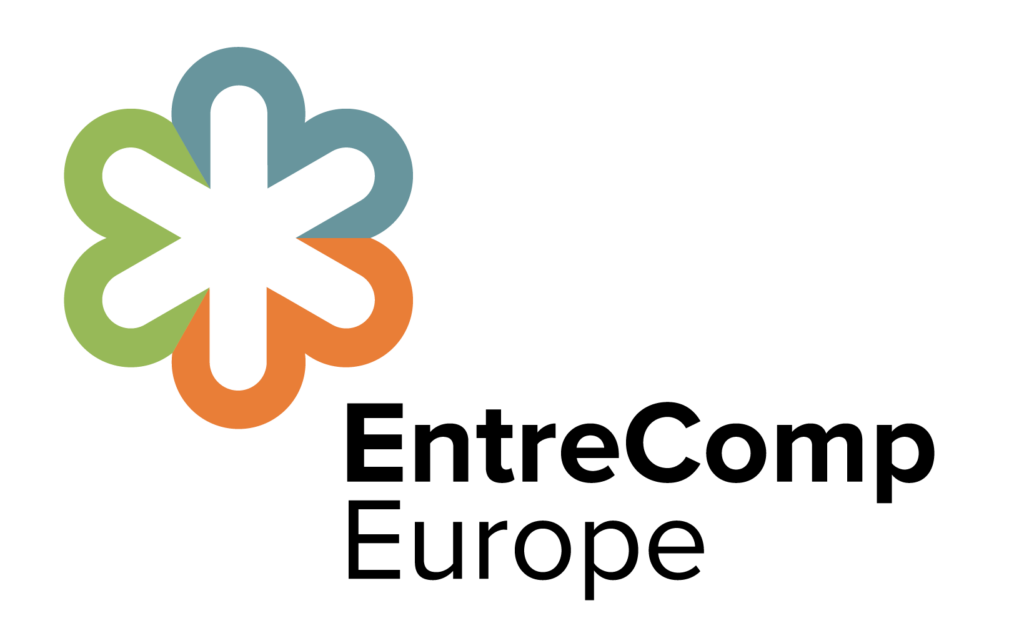 Politischer Kontext
Die Studie zur unternehmerischen Kompetenz (EntreComp) wurde von der GFS im Auftrag der Generaldirektion Beschäftigung, Soziales und Integration (GD EMPL) im Januar 2015 gestartet. Eines der Hauptziele von EntreComp war die Entwicklung eines gemeinsamen konzeptionellen Ansatzes, der die Entwicklung der unternehmerischen Kompetenz auf europäischer Ebene unterstützen könnte.
EntreComp verstehen
Fallstudie

Sehen Sie sich das folgende Video an

https://www.youtube.com/watch?v=ijpVICWGIdc

Schreiben Sie dann 3 Merkmale auf, die Ihrer Meinung nach EntreComp am besten charakterisieren.

Präsentieren Sie anschließend Ihre Auswahl vor der Klasse und holen Sie sich ein Feedback ein.
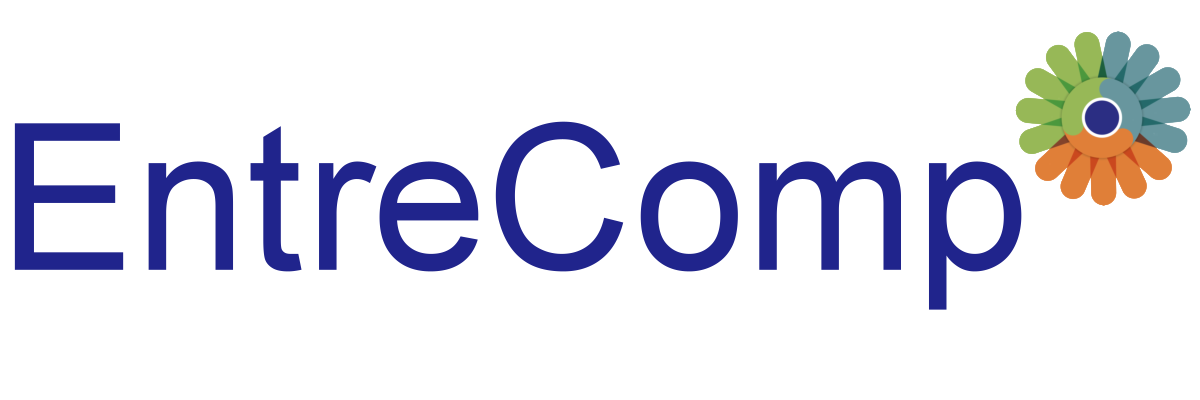 EntreComp verstehen
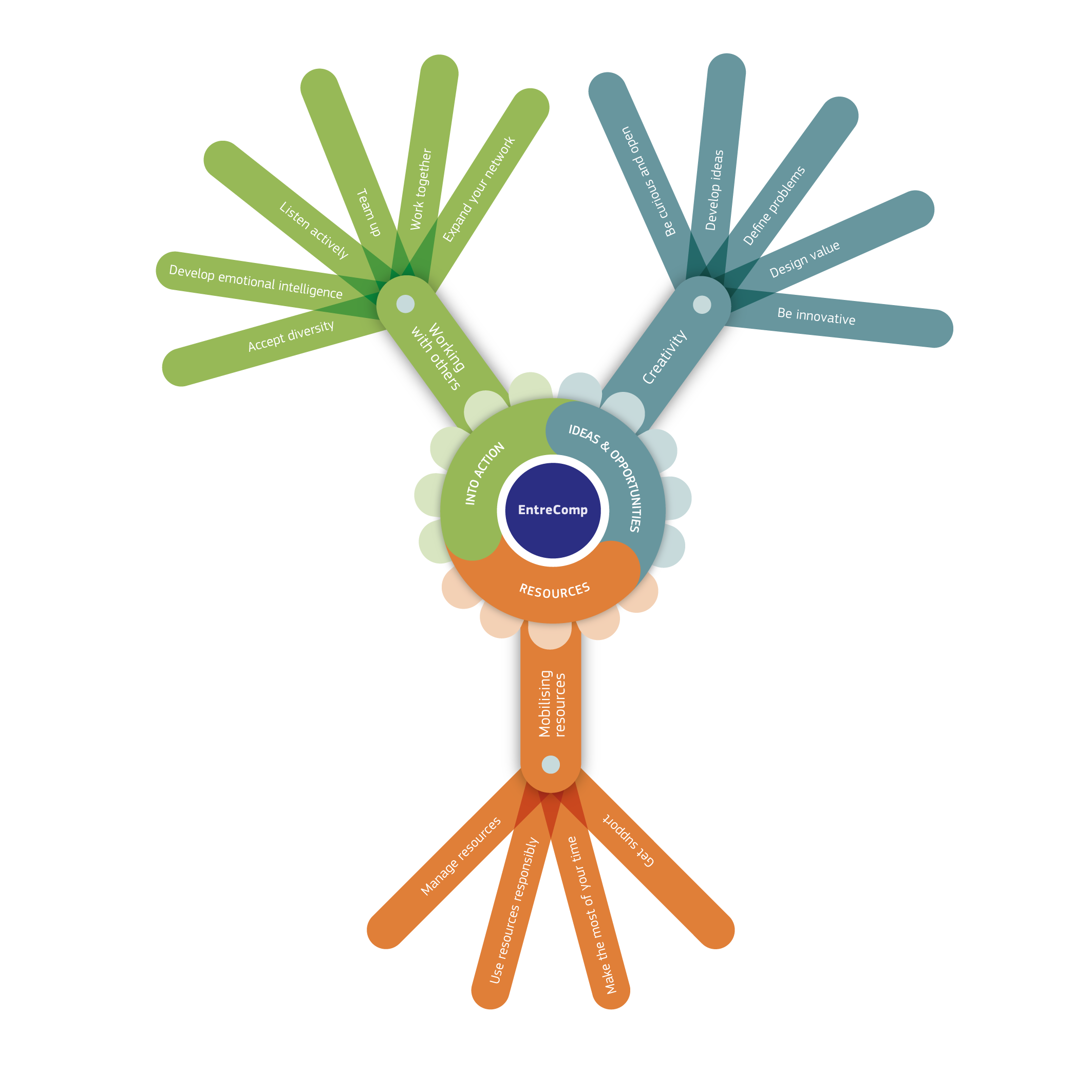 EntreComp ist ein Rahmenwerk mit 15 unternehmerischen Kompetenzen, die weiter in Themen untergliedert sind, die beschreiben, was die jeweilige Kompetenz in der Praxis wirklich bedeutet. Diese werden durch Lernergebnisse (insgesamt 442) klar definiert - was ein Lernender weiß, versteht und tun kann. Die Lernergebnisse werden auf 8 verschiedenen Stufen der Progression abgebildet, vom Anfänger bis zum Experten.
EntreComp verstehen
Definition

Bereiche

Zuständigkeiten

Fäden

Stufen der Progression
Es gibt 5 wichtige Bausteine zum Verständnis von EntreComp:
Definition
EntreComp definiert Unternehmertum als:

Die Fähigkeit, Chancen und Ideen zu nutzen und sie in Wert für andere umzuwandeln. Der geschaffene Wert kann finanziell, kulturell oder sozial sein.
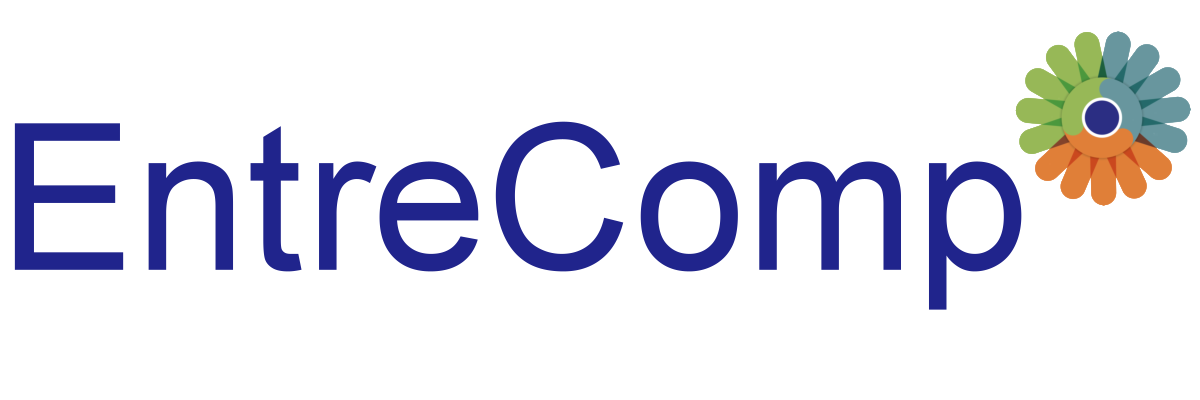 Bereiche
EntreComp identifiziert 3 Kompetenzbereiche:
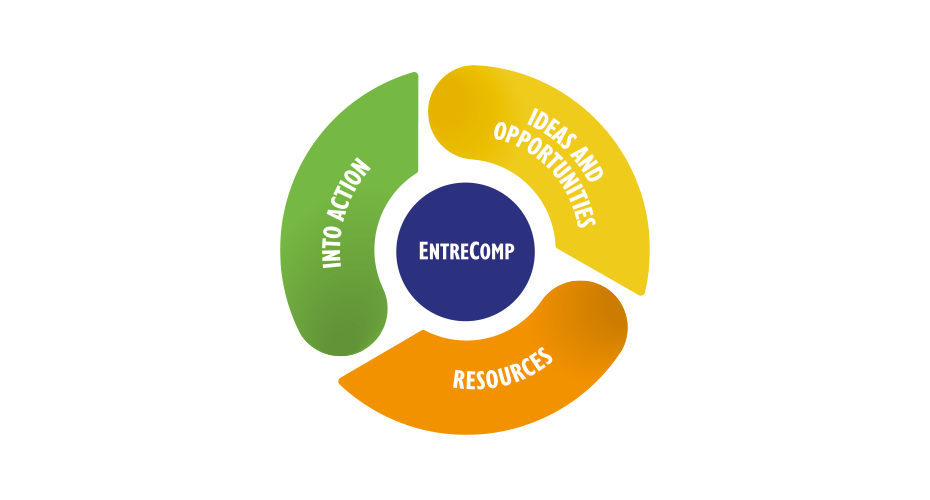 Zuständigkeiten
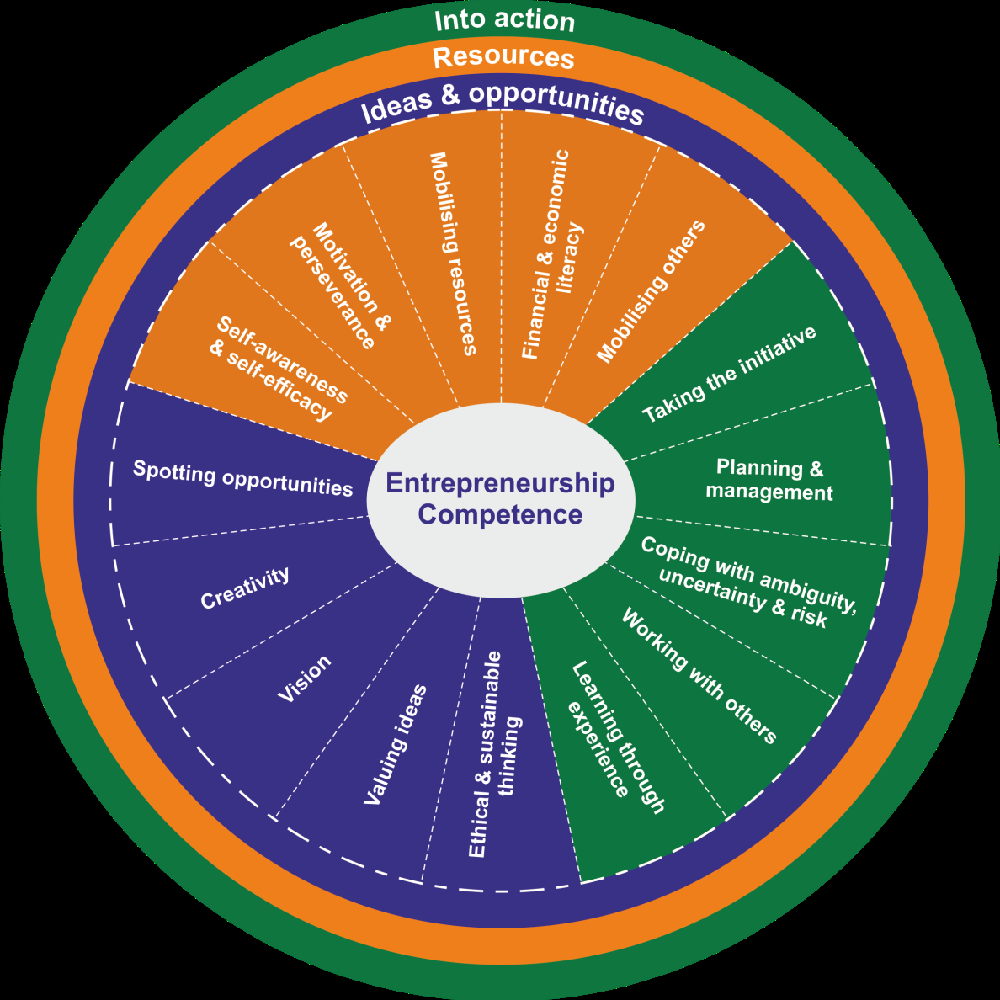 Jeder Bereich umfasst 5 Kompetenzen, die zusammen die
15 Kompetenzen, die eine unternehmerische Denkweise schaffen:
IDEEN UND MÖGLICHKEITEN
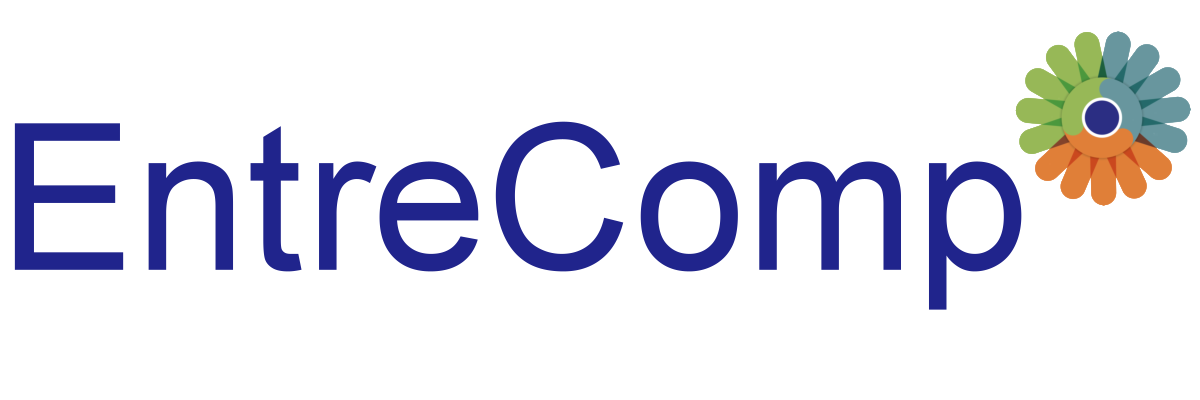 RESSOURCEN
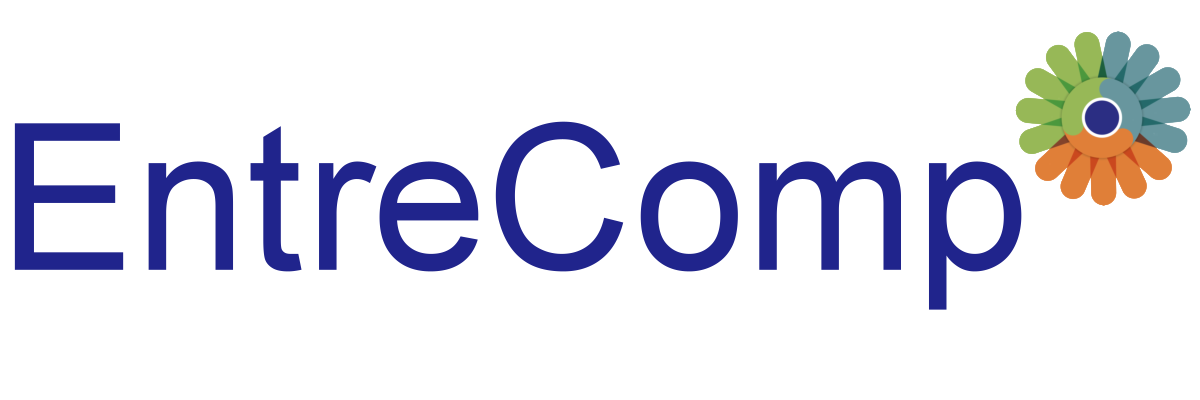 IN TATSACHE
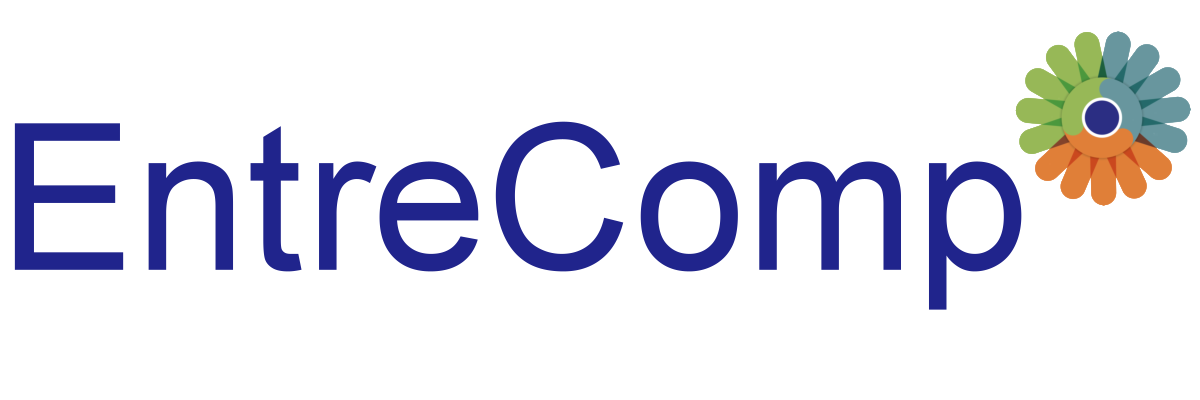 02
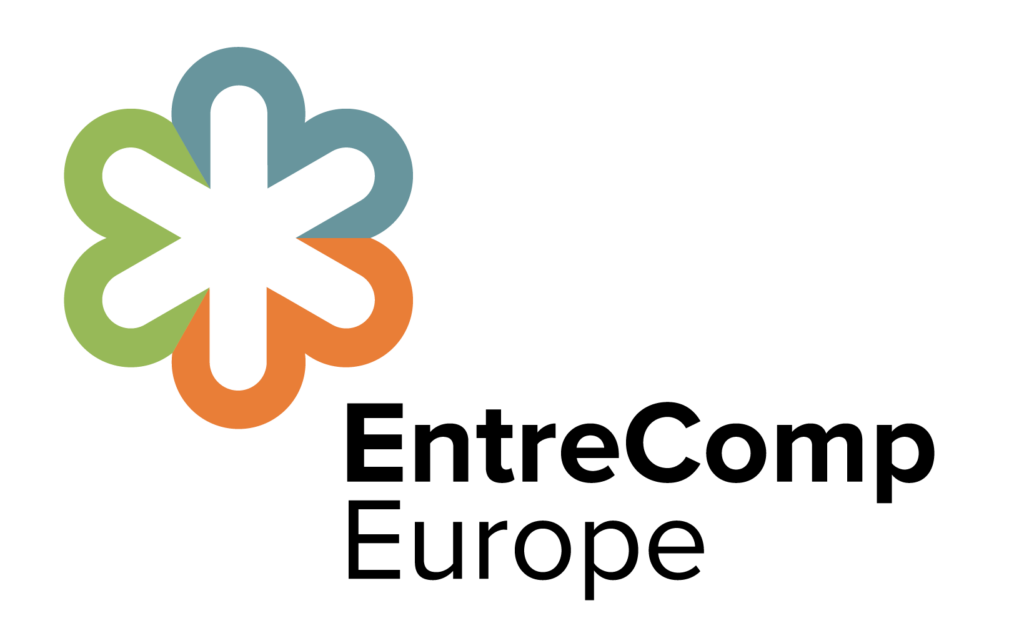 Das EntreComp Progressionsmodell
Das EntreComp Progressionsmodell
Unternehmertum als Kompetenz entwickelt sich durch das Handeln von Einzelpersonen oder kollektiven Einheiten, um Werte für andere zu schaffen.
Die Progression beim unternehmerischen Lernen besteht aus zwei Aspekten: 

Entwicklung von zunehmender Autonomie und Verantwortung bei der Umsetzung von Ideen und Möglichkeiten zur Wertschöpfung; 

2. Entwicklung der Fähigkeit, aus einfachen und vorhersehbaren Kontexten bis hin zu komplexen, sich ständig verändernden Umgebungen Werte zu schaffen.
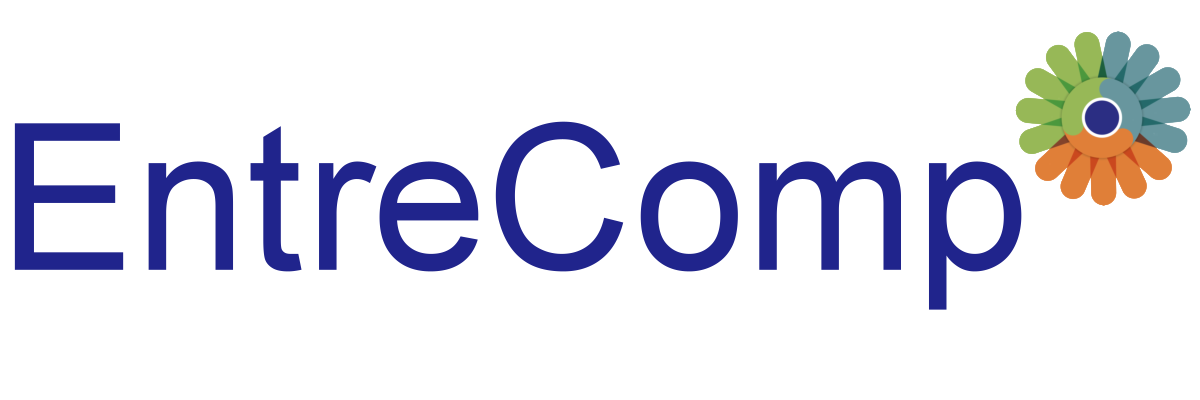 03
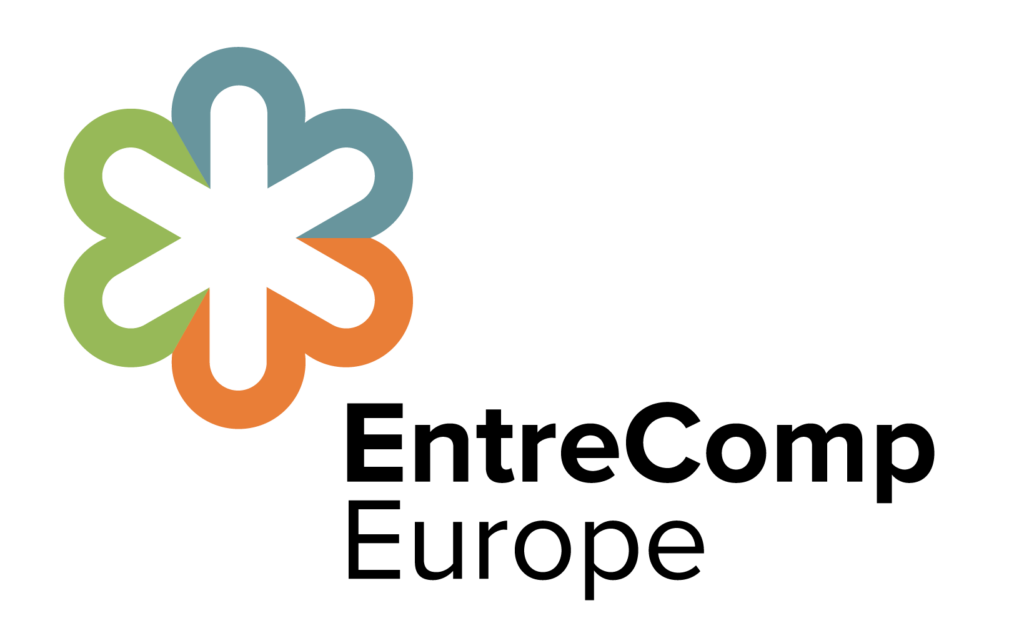 Für wen ist EntreComp gedacht?
EntreComp zum Erreichen von Zielen nutzen
das Interesse am Unternehmertum zu mobilisieren und zum Handeln anzuregen

einen Mehrwert zu schaffen, indem der Rahmen an spezifische Kontexte angepasst wird

das Niveau der unternehmerischen Kompetenz einschätzen und bewerten

unternehmerische Ideen und Projekte umsetzen

unternehmerische Fähigkeiten erkennen
EntreComp wurde auf unterschiedliche Weise eingesetzt und hat sich als nützlich erwiesen, um Projekte und Organisationen bei der Erreichung einer Reihe von Zielen zu unterstützen.
Ziele
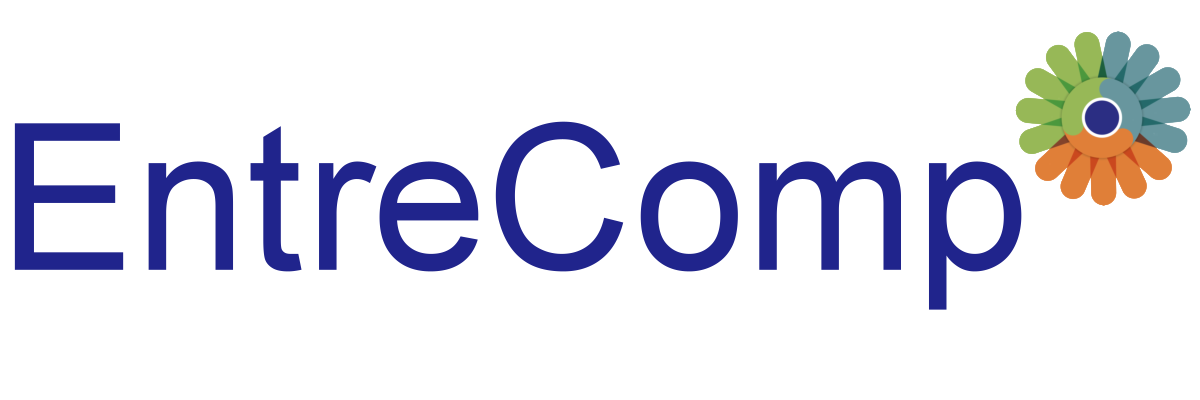 Für wen ist EntreComp gedacht?
Wenn Sie in der Politik tätig sind und diese beeinflussen, können Sie EntreComp nutzen, um:

Entwicklung eines gemeinsamen Verständnisses und einer gemeinsamen Sprache mit allen beteiligten Parteien
Informieren Sie sich über politische Maßnahmen in den Bereichen Bildung, Wirtschaft, Beschäftigung oder kommunale Entwicklung.
Indikatoren für die Auswirkungen des Unternehmertums definieren
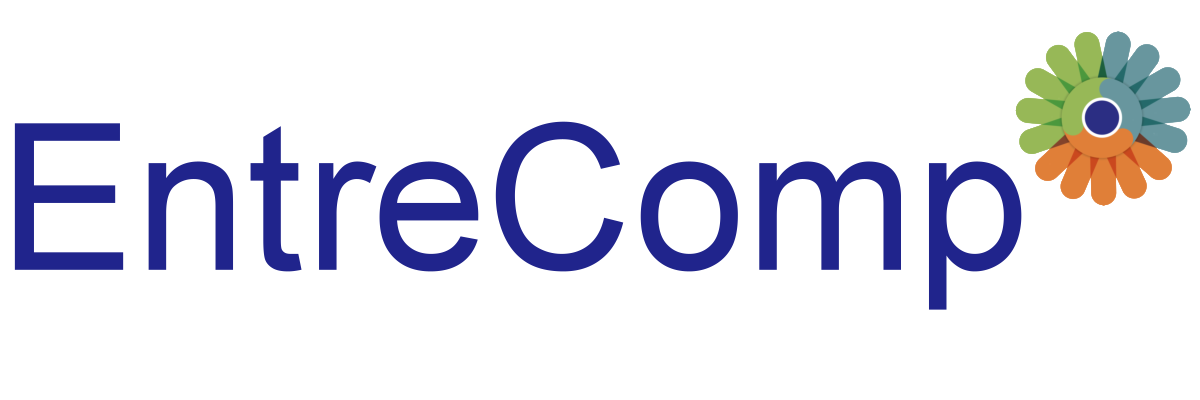 Für wen ist EntreComp gedacht?
Wenn Sie in der allgemeinen und beruflichen Bildung tätig sind, können Sie EntreComp nutzen, um:

Unternehmerische Lernergebnisse auf einen bestimmten Kontext zuschneiden
Schaffung neuer oder Verbesserung bestehender Lehr- und Lernaktivitäten zur Förderung des Unternehmergeistes
Zuständigkeiten
Bewertung des unternehmerischen Lernens gestalten
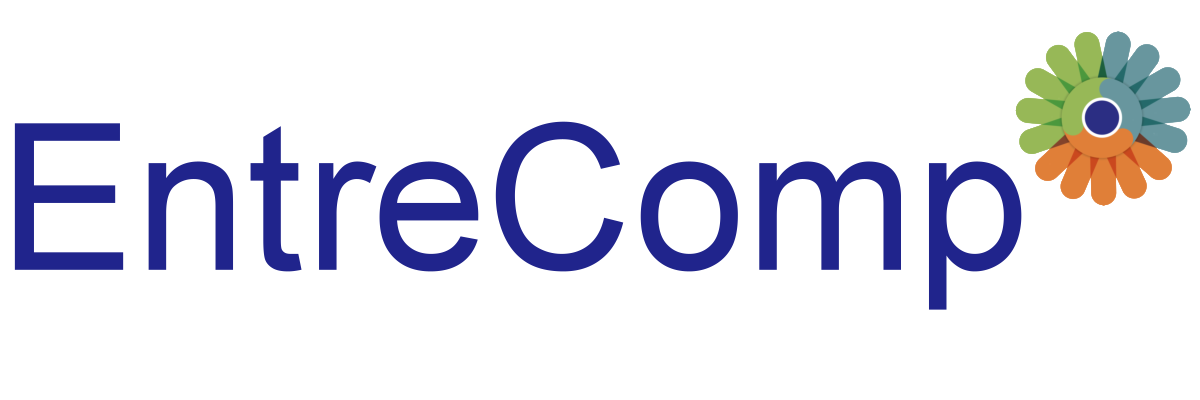 Für wen ist EntreComp gedacht?
Wenn Sie mit jungen Menschen außerhalb der formalen Bildung arbeiten, können Sie EntreComp verwenden, um:

Entwicklung von Aktivitäten, die praktische unternehmerische Erfahrungen vermitteln
jungen Menschen helfen zu verstehen, wie unternehmerisch sie sind
Erkennen Sie Ihre eigenen unternehmerischen Kompetenzen
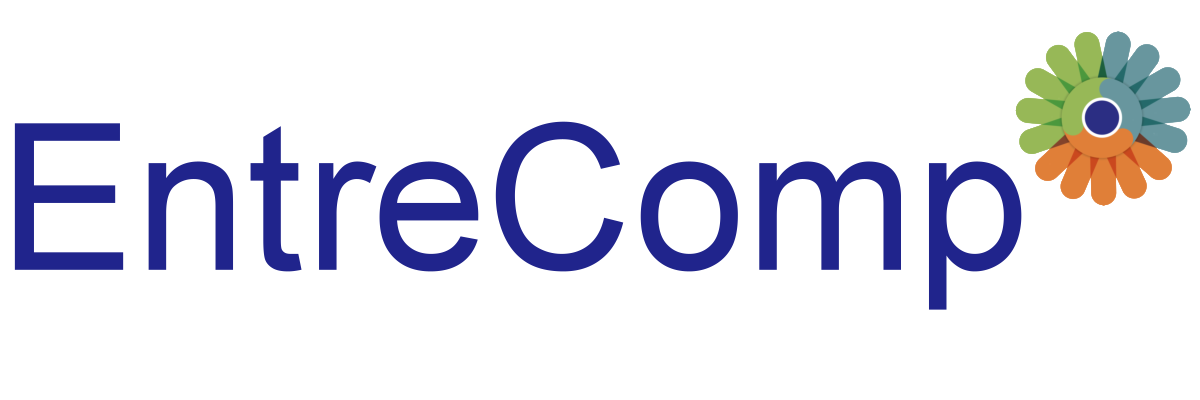 Für wen ist EntreComp gedacht?
Wenn Sie mit Start-ups und Unternehmern arbeiten, können Sie EntreComp nutzen, um:

Verstehen, wie bestehende Aktivitäten zu unternehmerischen Kompetenzen beitragen
Unterstützung von Unternehmern bei der Erfassung ihrer eigenen unternehmerischen Kompetenzen
Entwicklung neuer Schulungen zur Unterstützung von Unternehmensgründungen oder Unternehmenswachstum, die auf EntreComp-Kompetenzen abgestimmt sind
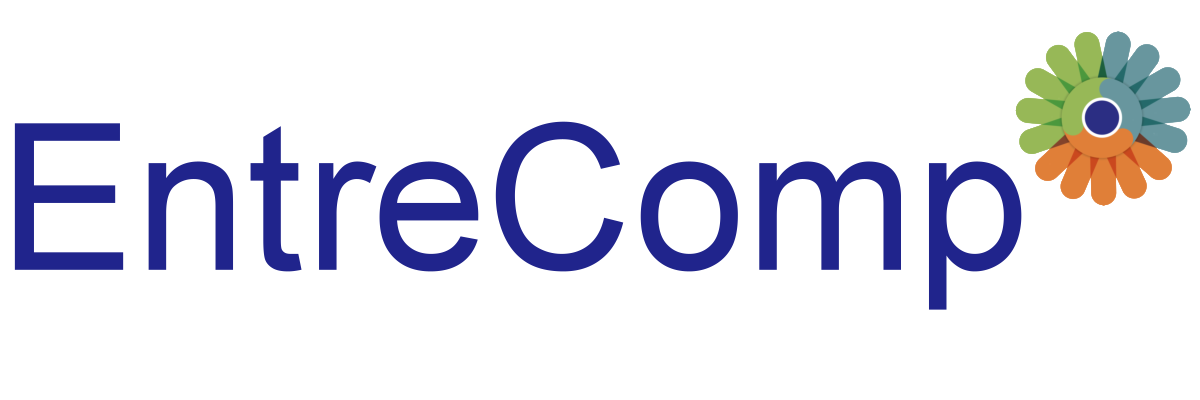 Für wen ist EntreComp gedacht?
Wenn Sie in der Personalbeschaffung und -verwaltung tätig sind, können Sie EntreComp nutzen, um:

Helfen Sie bei der Definition von berufsspezifischen Kompetenzanforderungen
Planung von Lern- und Entwicklungsstrategien und -aktivitäten der Organisation
Unternehmerische Teams aufbauen
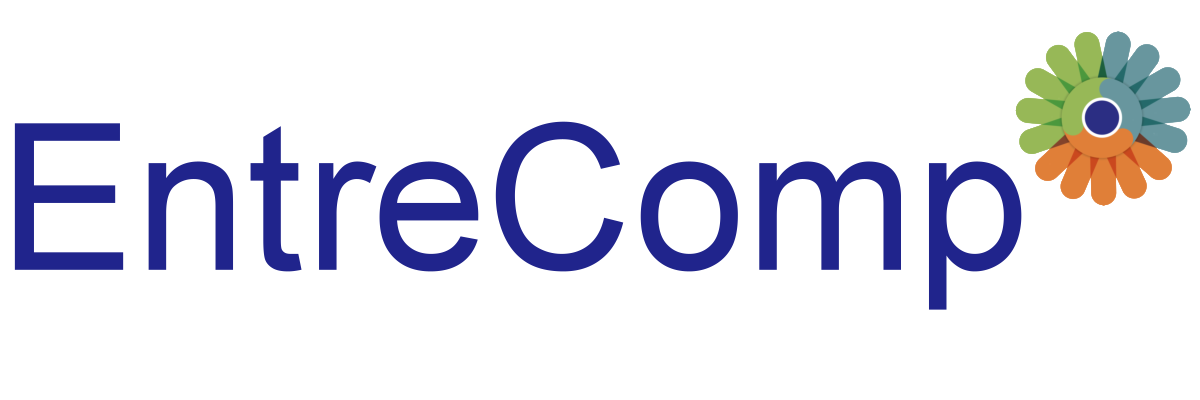 04
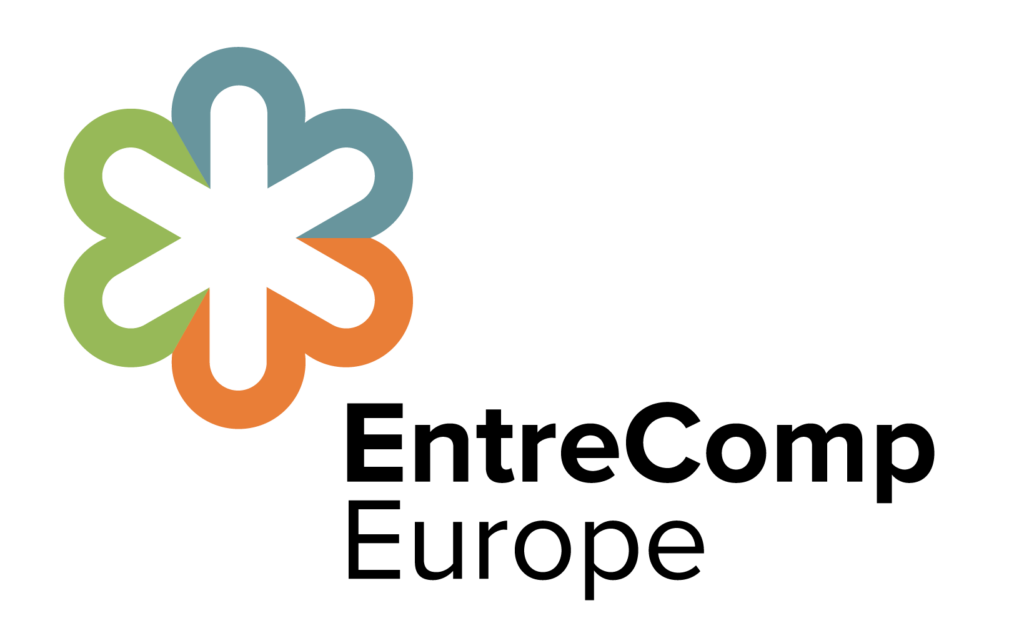 Die besten Tipps für den Einstieg in EntreComp
Gemeinsames Verständnis schaffen 
Verwenden Sie das Bildmaterial
Finden Sie das richtige Niveau
Finden Sie die richtigen Kompetenzen
Verstehen Sie Ihre Ausgangssituation
Passen Sie sich an, wenn Sie es müssen
Verstehen Sie die Ausgangssituation Ihrer Lernenden
Die besten Tipps für den Einstieg in EntreComp
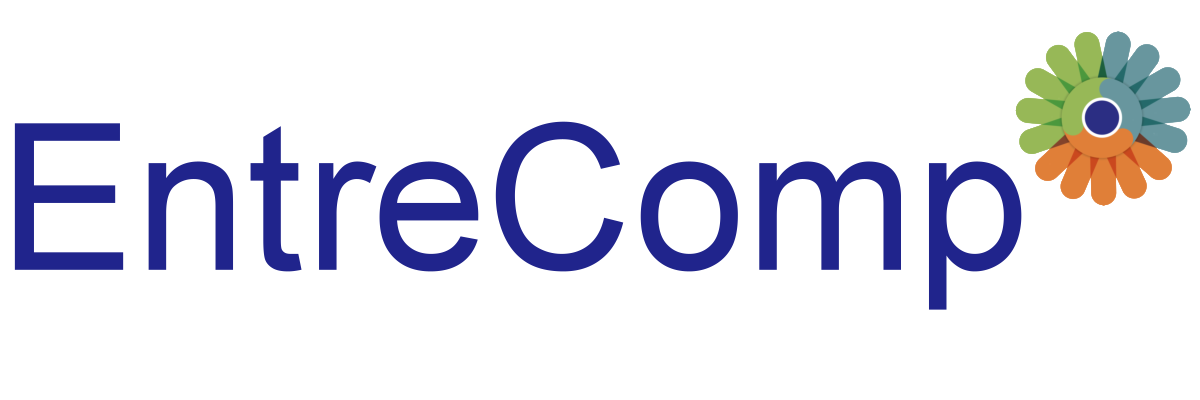 Lernstrategien verfeinern oder bewerten 
Identifizieren Sie die Lernergebnisse, die für Ihre Aktivität geeignet sind
Selbsteinschätzung
Wert demonstrieren
Abgleich mit Ihrer bestehenden Tätigkeit
Bereitstellung einer Evidenzbasis
Die besten Tipps für den Einstieg in EntreComp
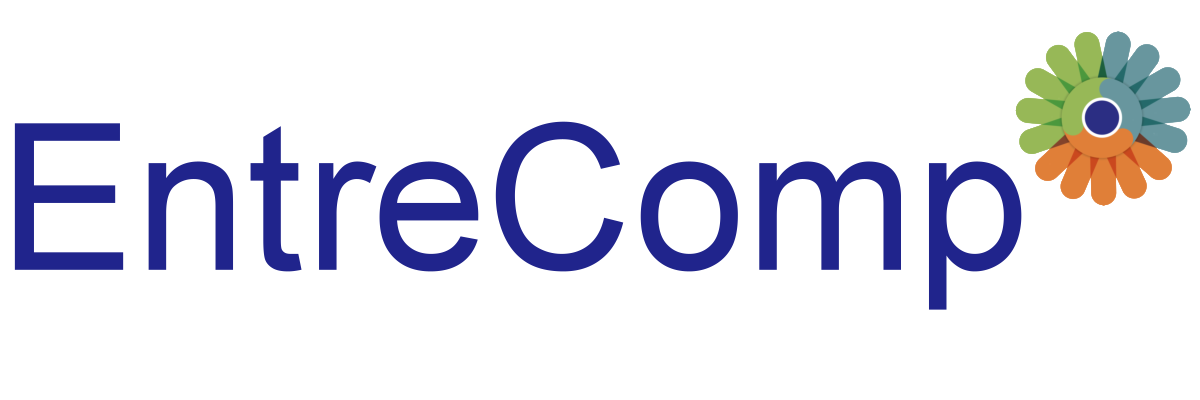 Fallstudie
Teilen Sie sich in Gruppen auf und entwickeln Sie anhand der Informationen auf den obigen Folien in einem Brainstorming einen Plan für die Anwendung von EntreComp in Ihrer aktuellen Tätigkeit.


Anschließend stellen Sie Ihren Plan der Klasse vor und holen sich Feedback ein.
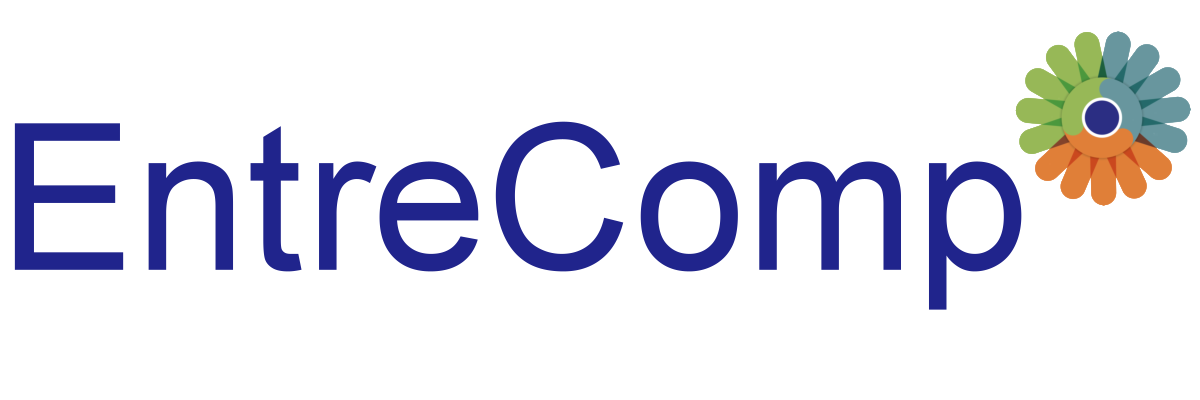 Vielen Dank!
Weitere Informationen finden Sie im Internet:
Der Europäische Kompetenzrahmen für unternehmerische Initiative (https://ec.europa.eu/social/main.jsp?catId=1317&langId=en)